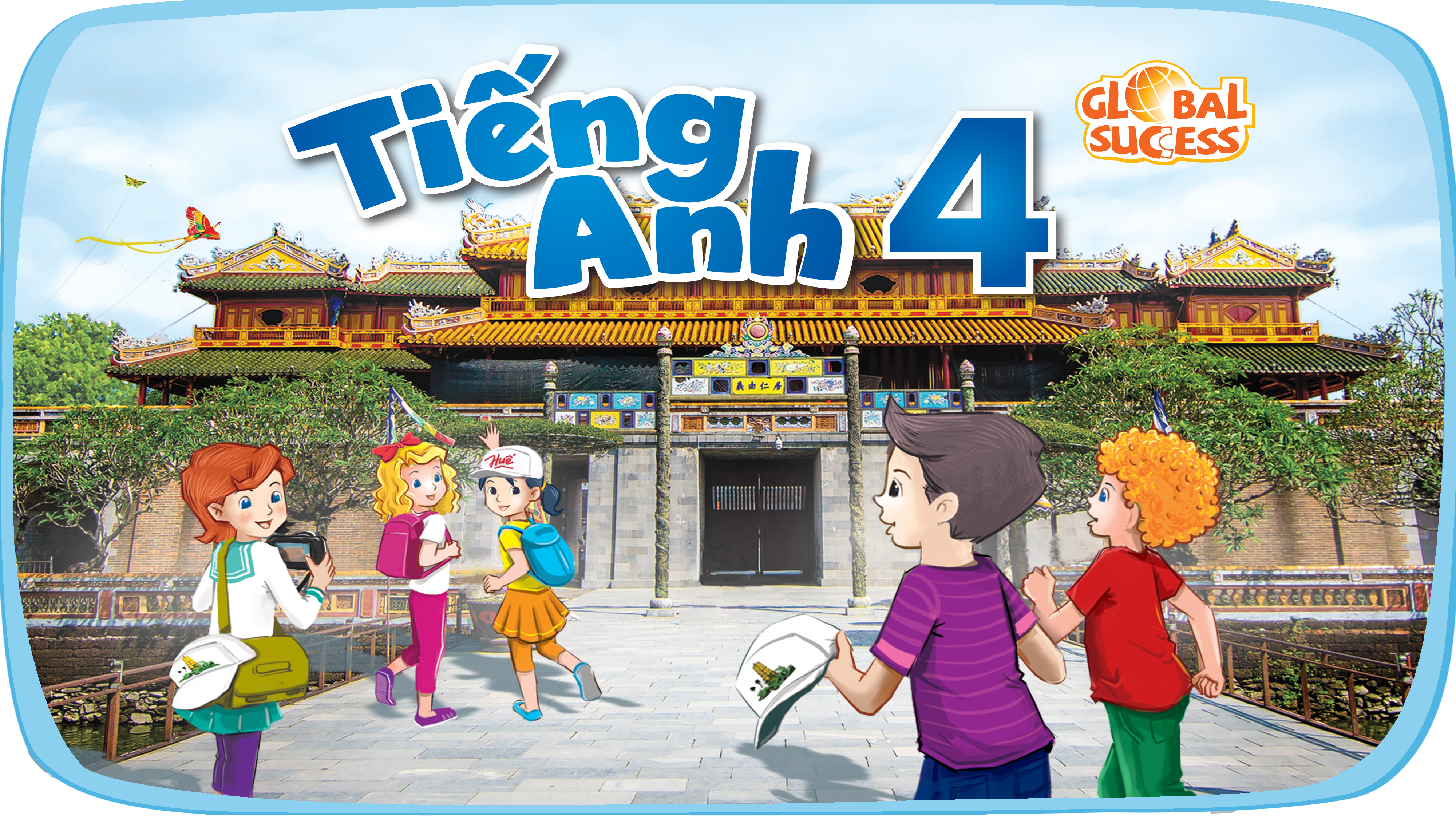 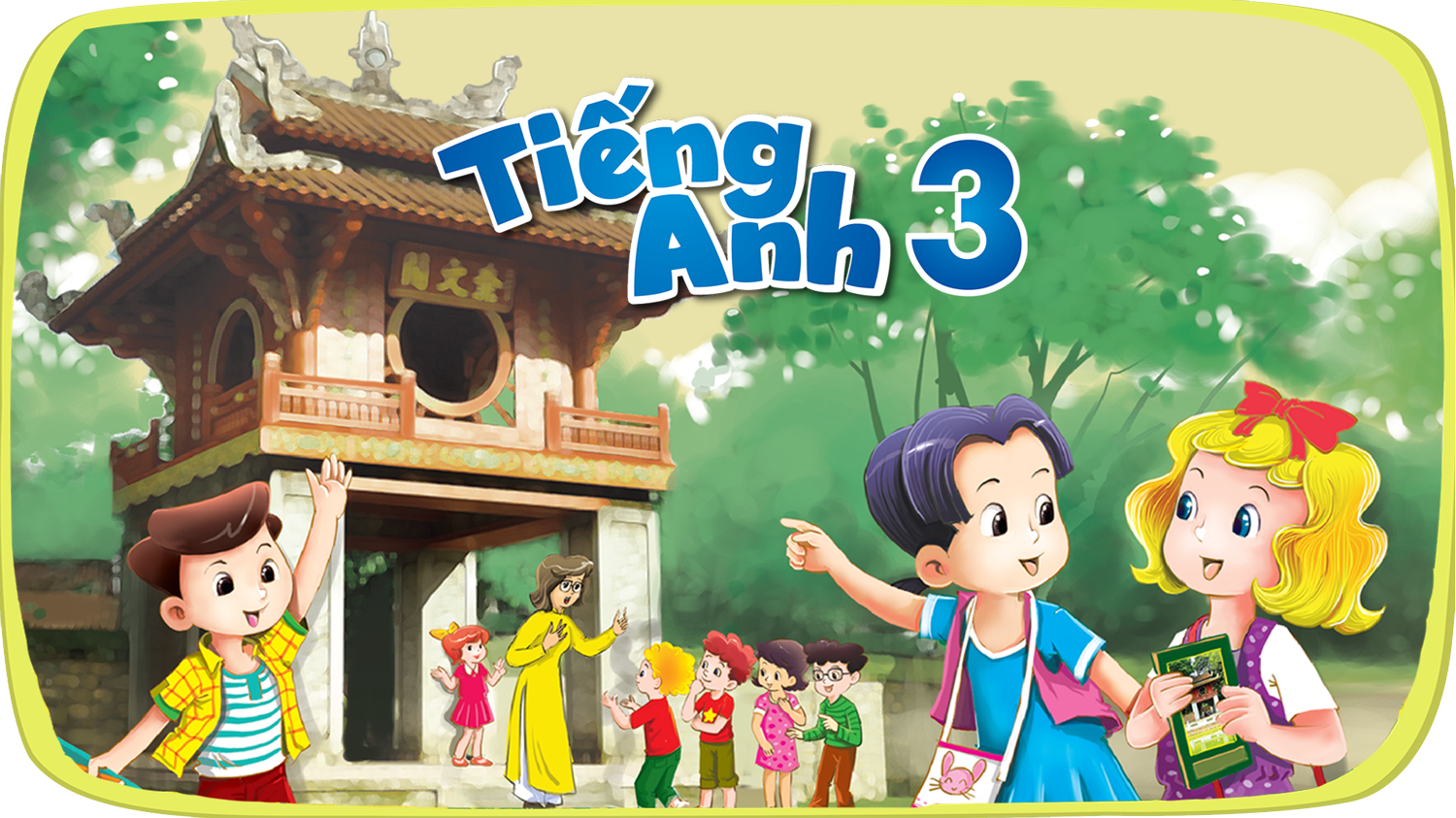 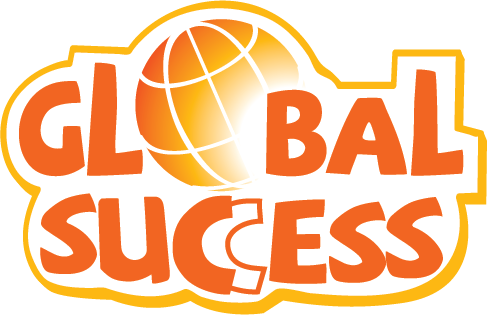 Unit  8
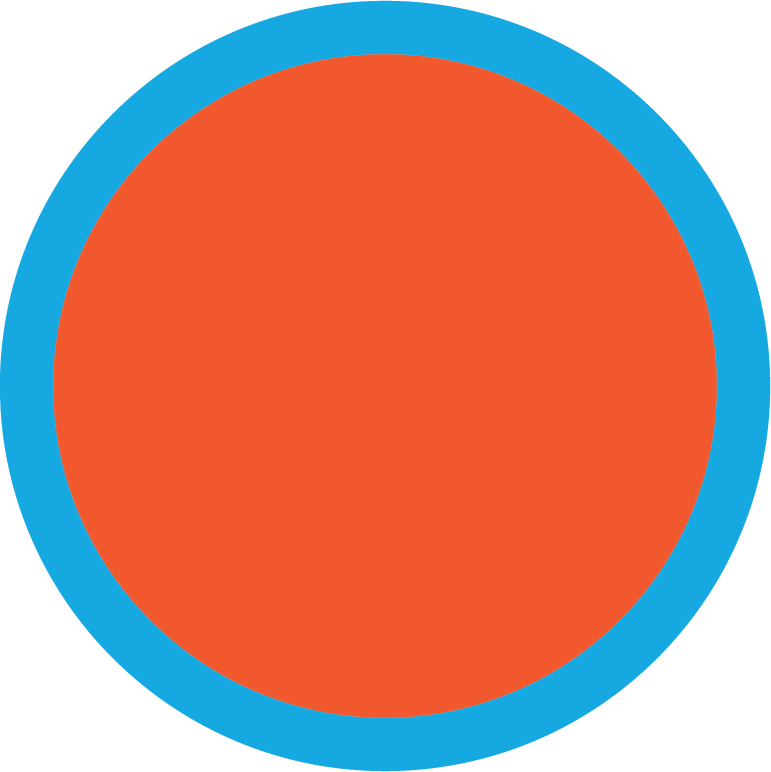 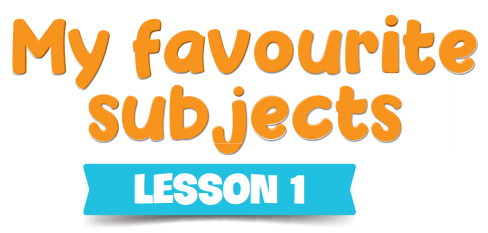 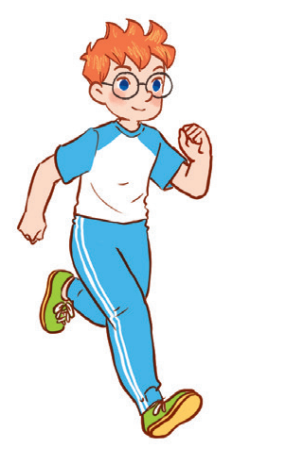 Period 2
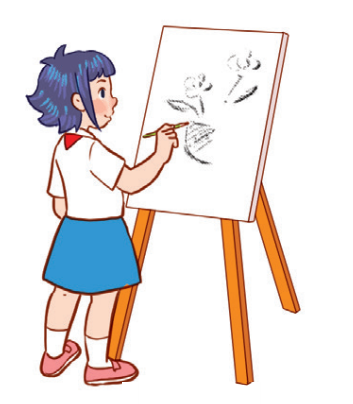 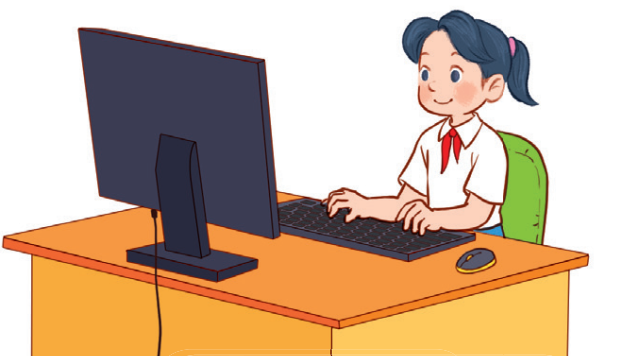 Contents
1
2
Warm-up and review
Listen and tick or cross.
3
Look, complete and read.
4
Let’s play.
5
Fun corner and wrap-up
1
1
1
Warm-up and review
Warm-up and review
Game: Who’s faster?
LOOK AT THE PICTURES, SAY THEN SPELL!
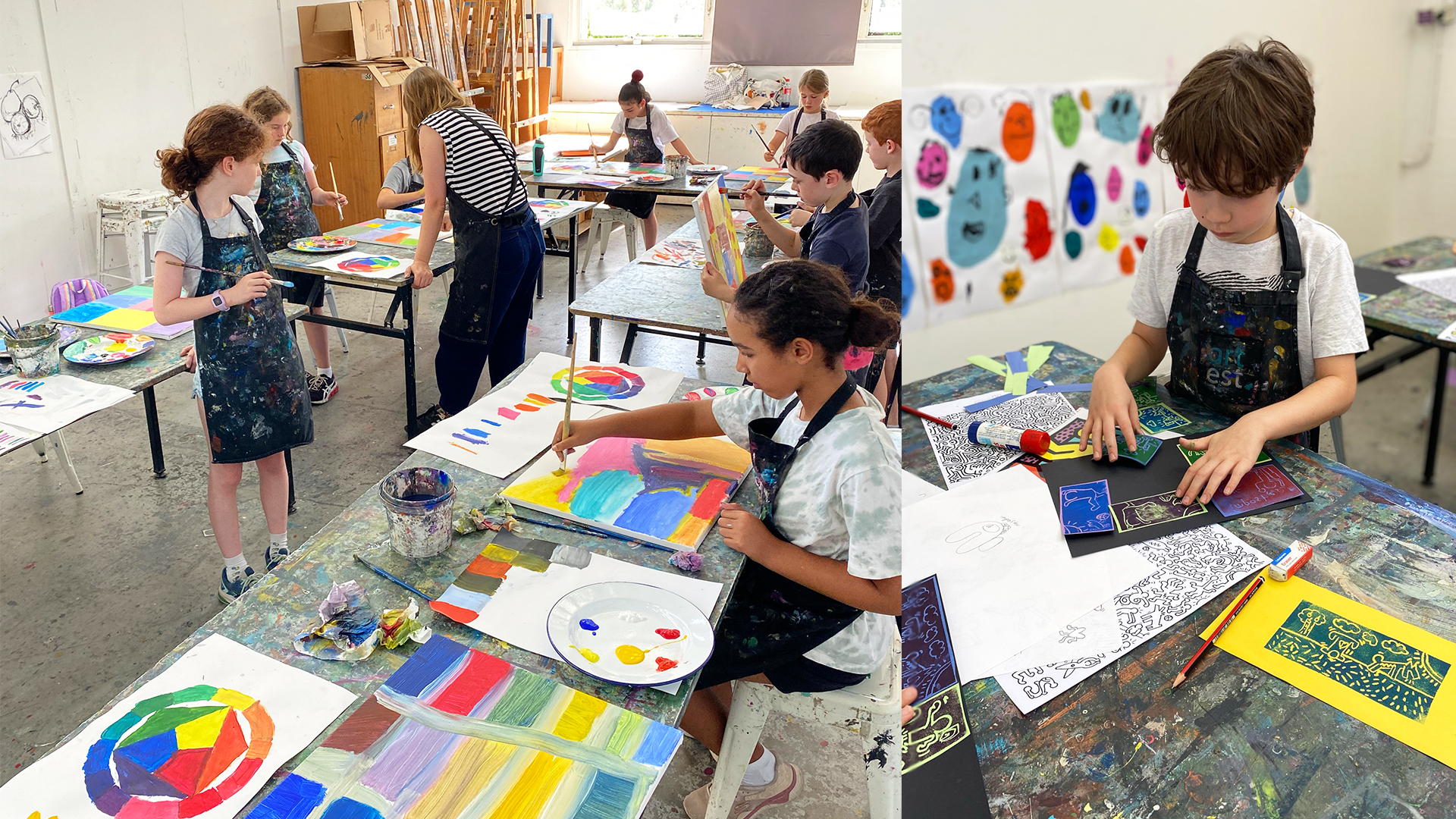 art
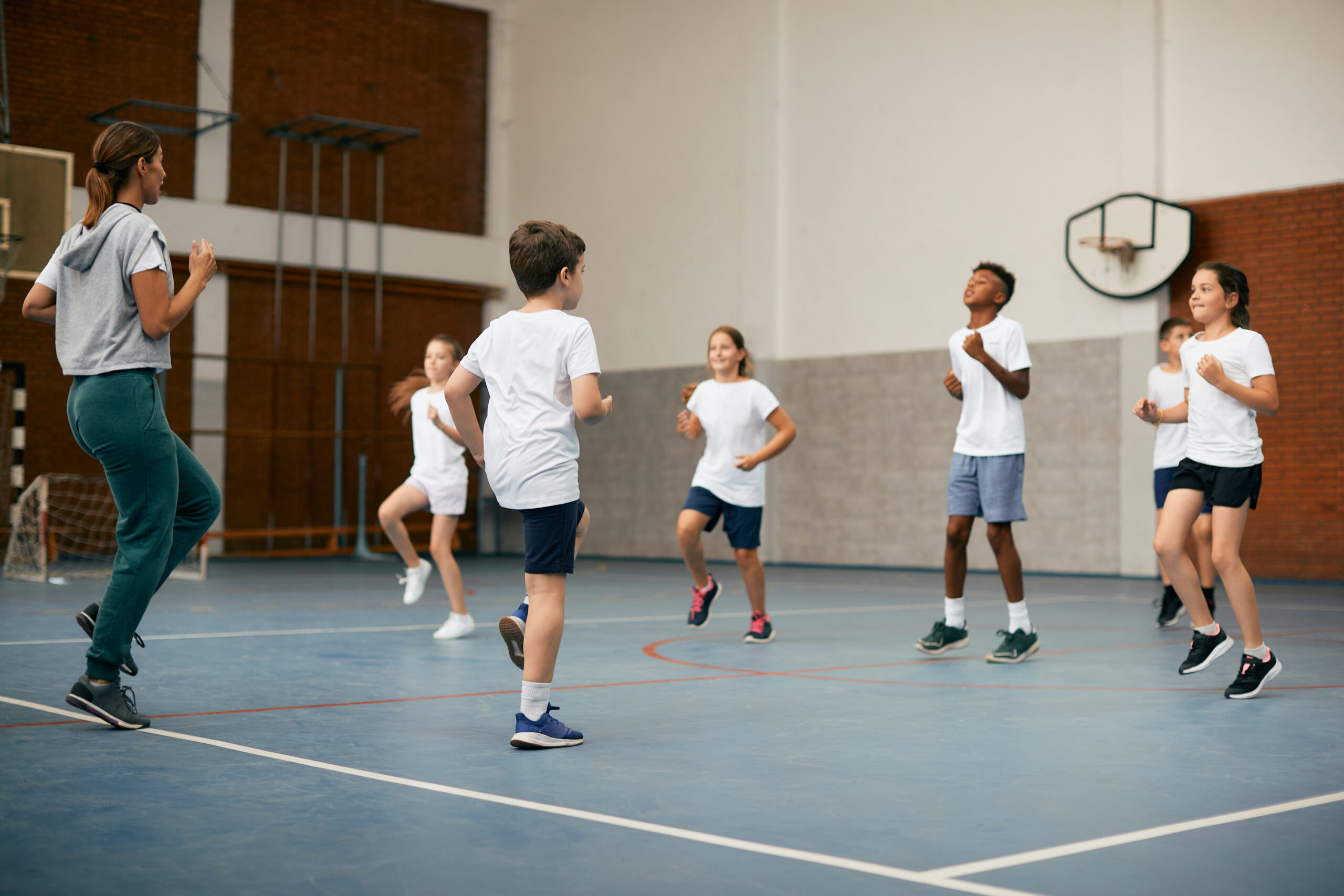 PE
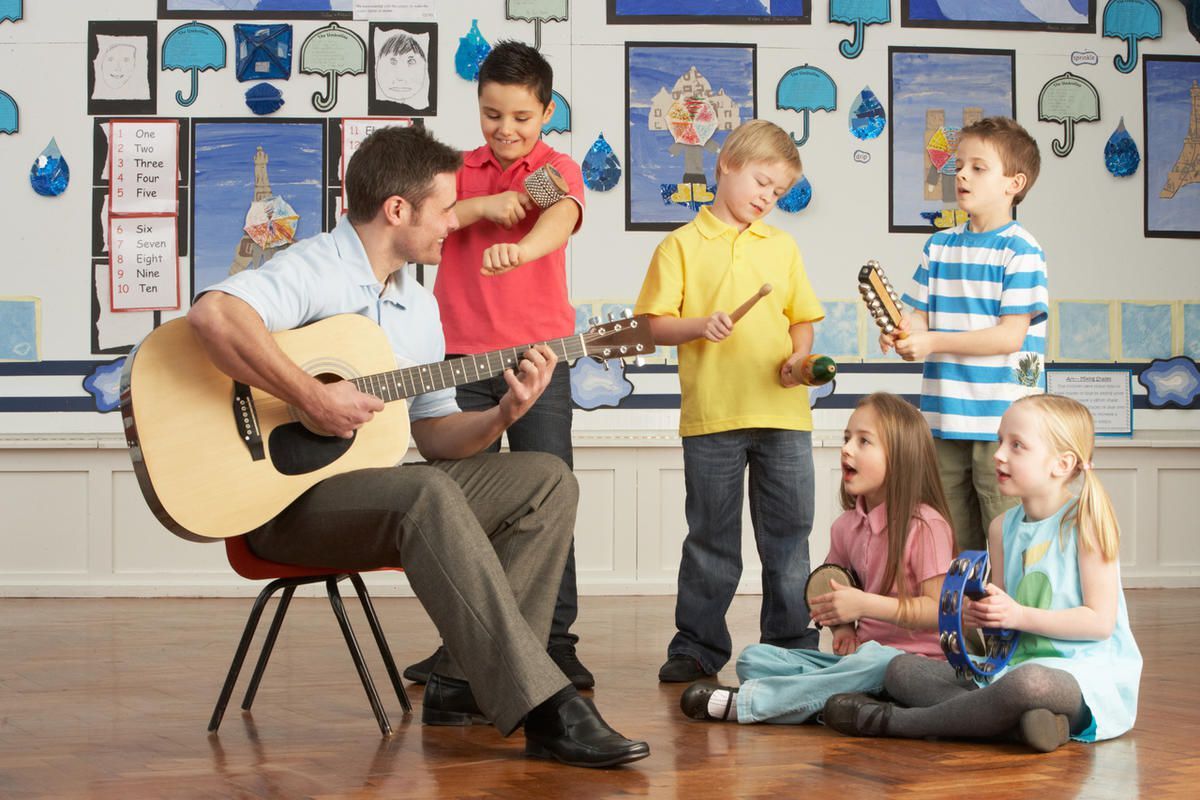 music
IT
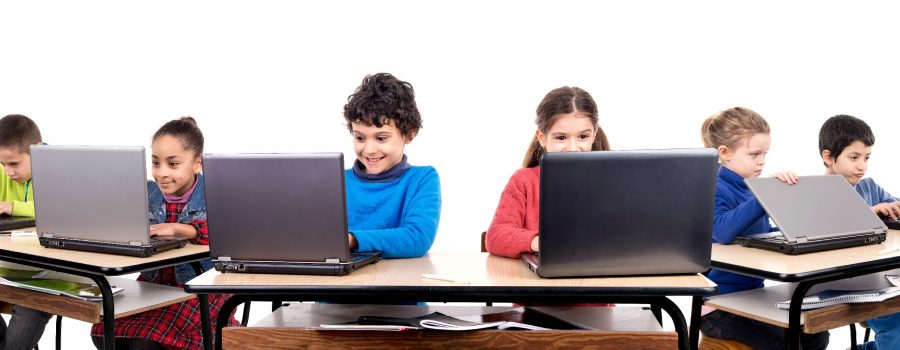 2
2
Listen and tick or cross.
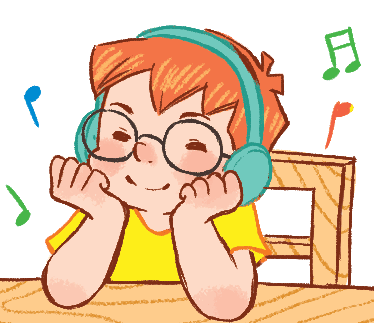 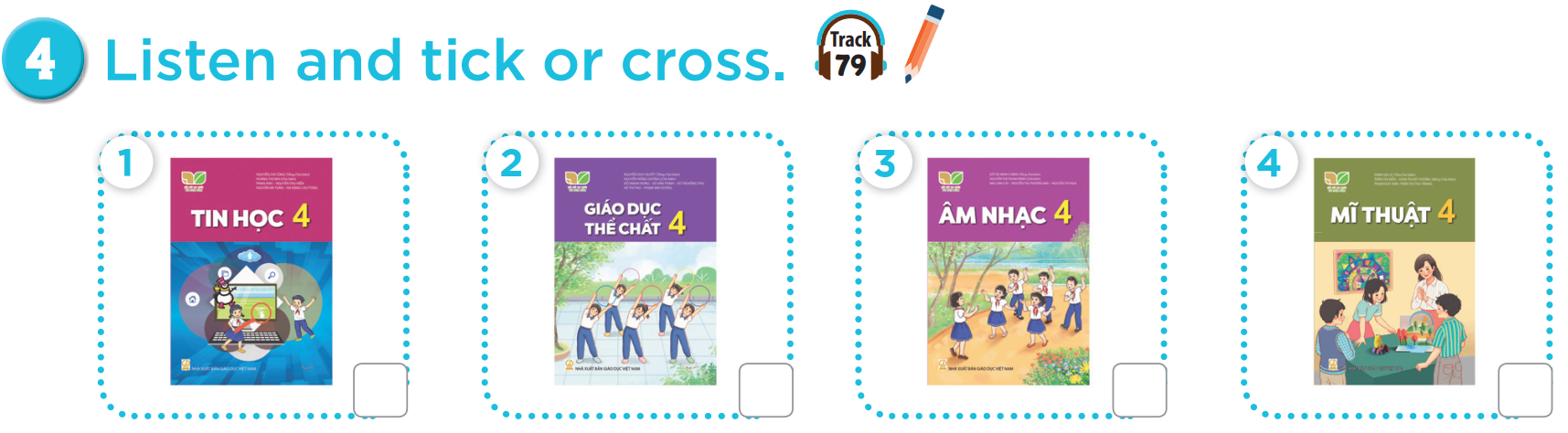 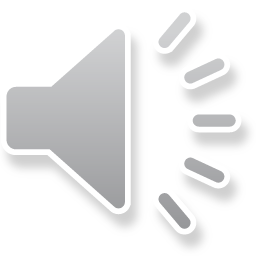 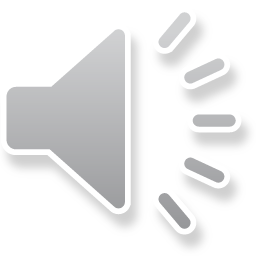 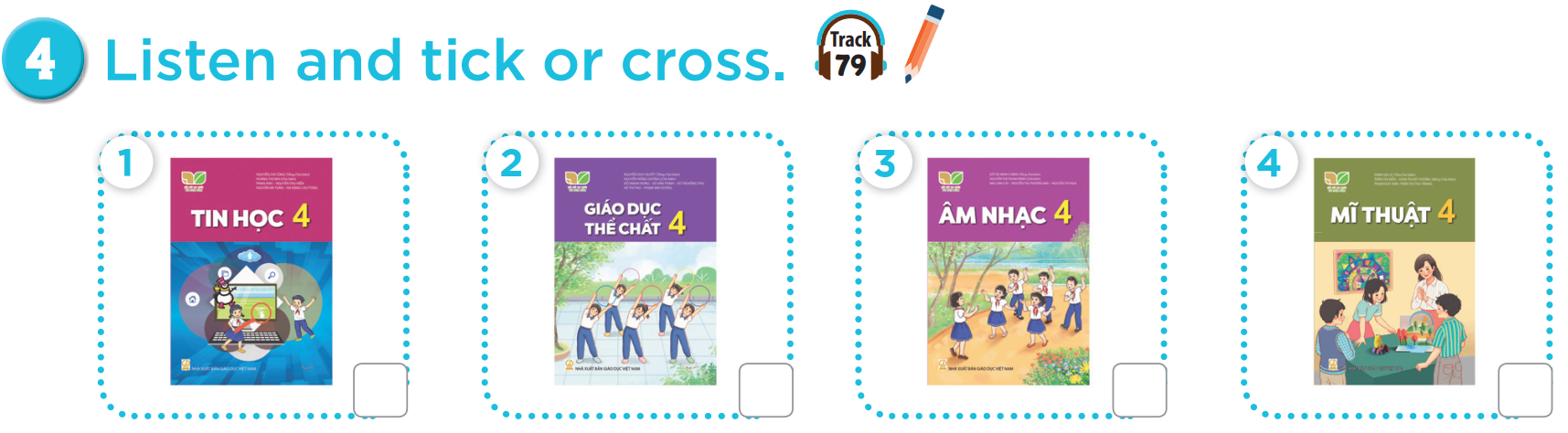 ✗
✗
✓
✓
3
3
Look, complete and read.
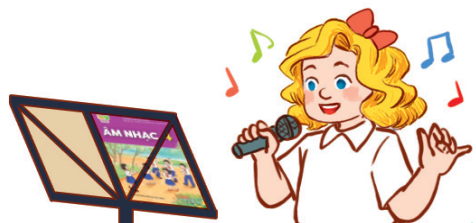 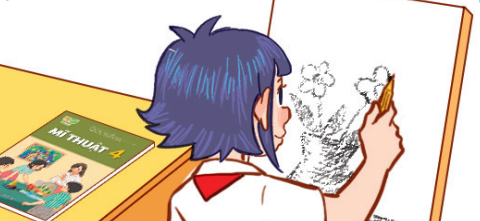 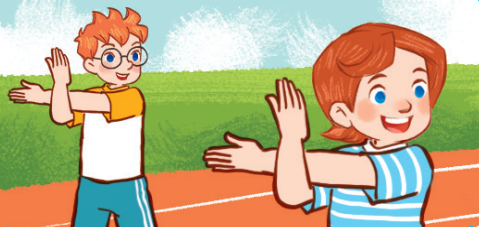 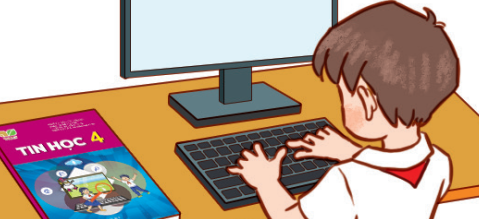 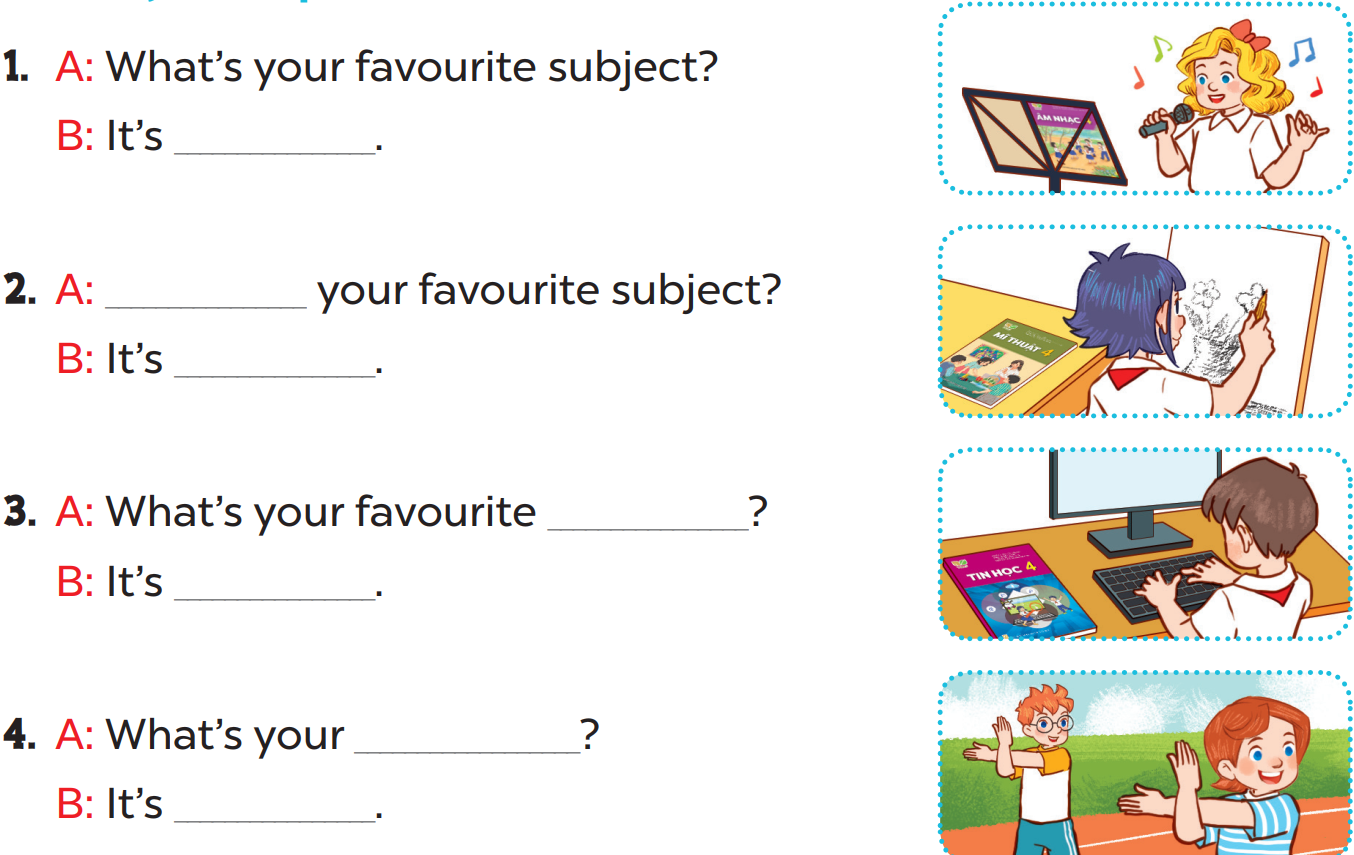 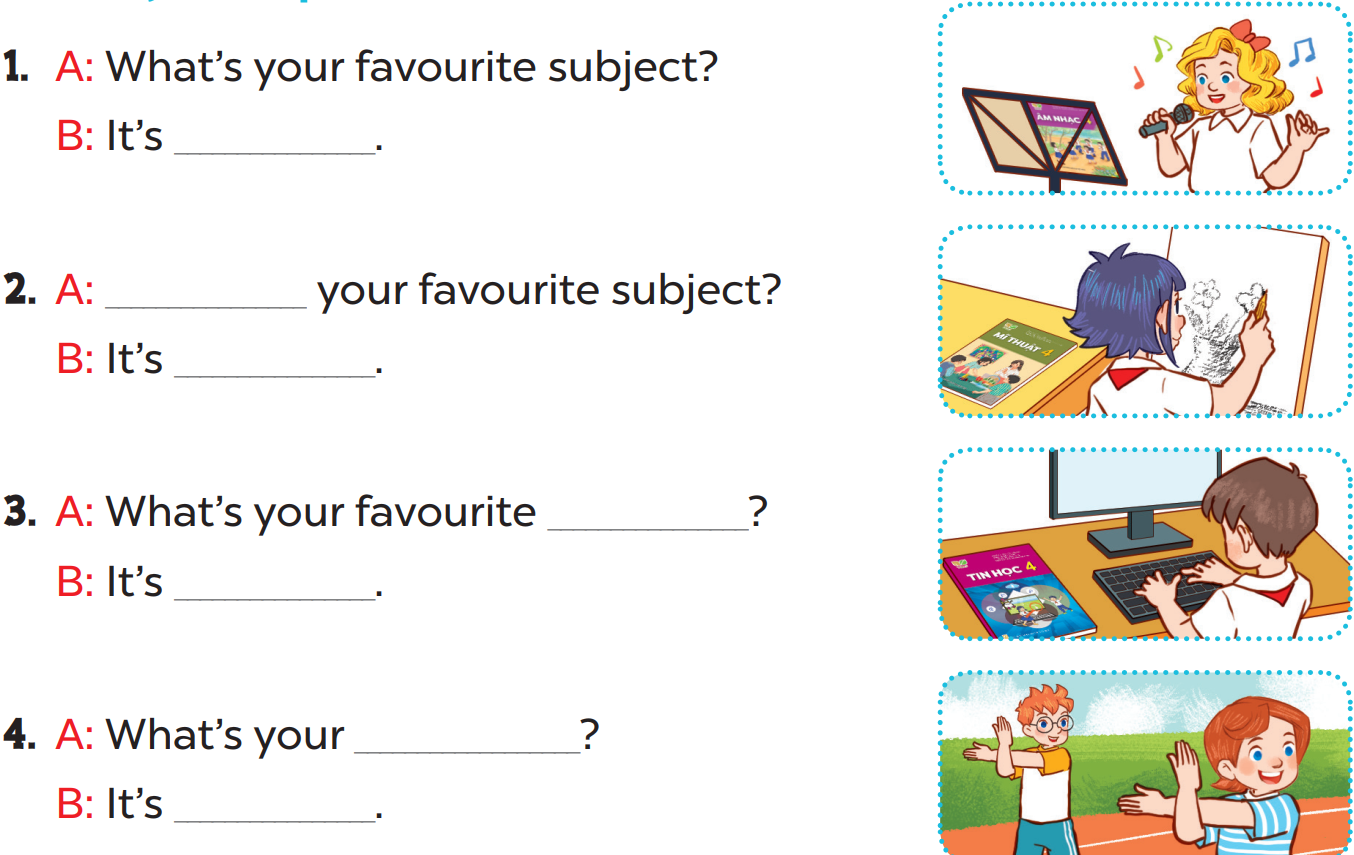 music
What’s
art
subject
IT
favourite subject
PE
4
4
Let’s sing.
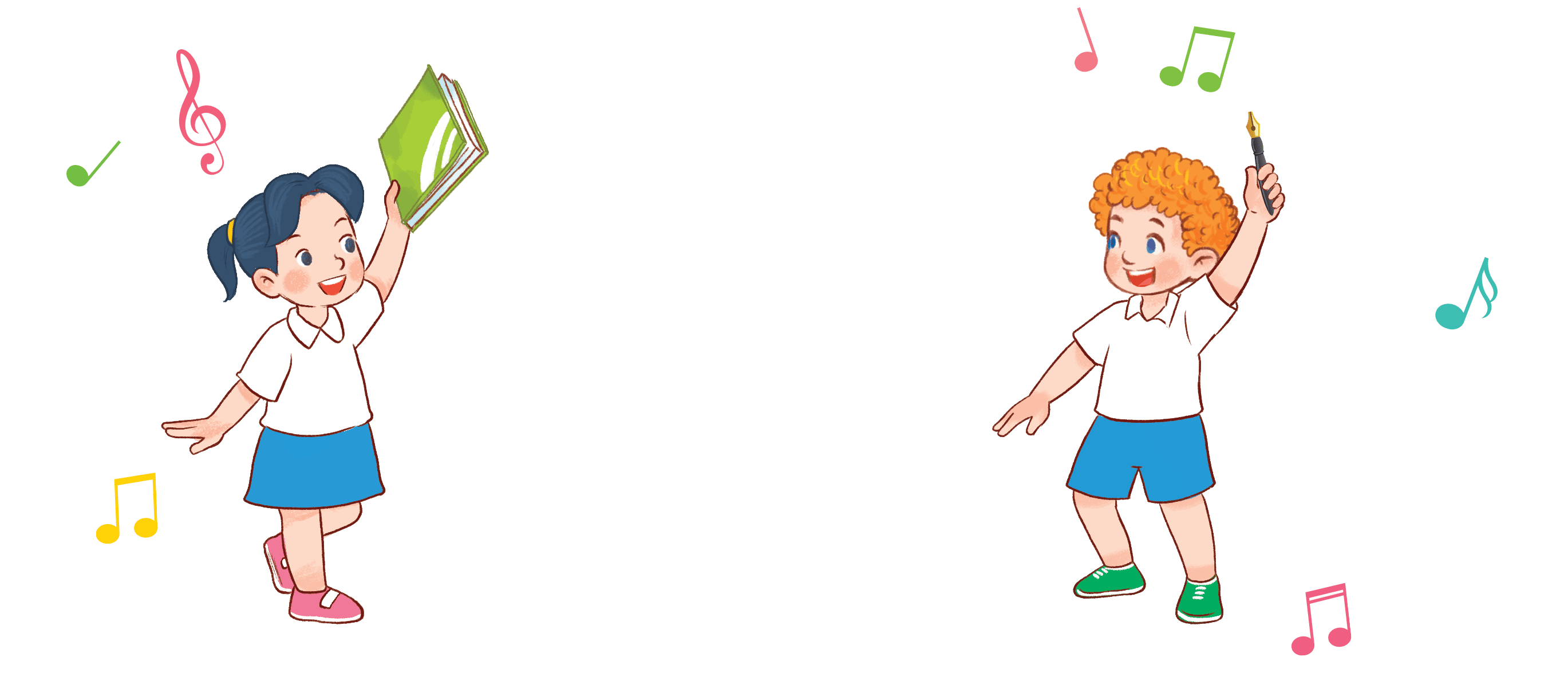 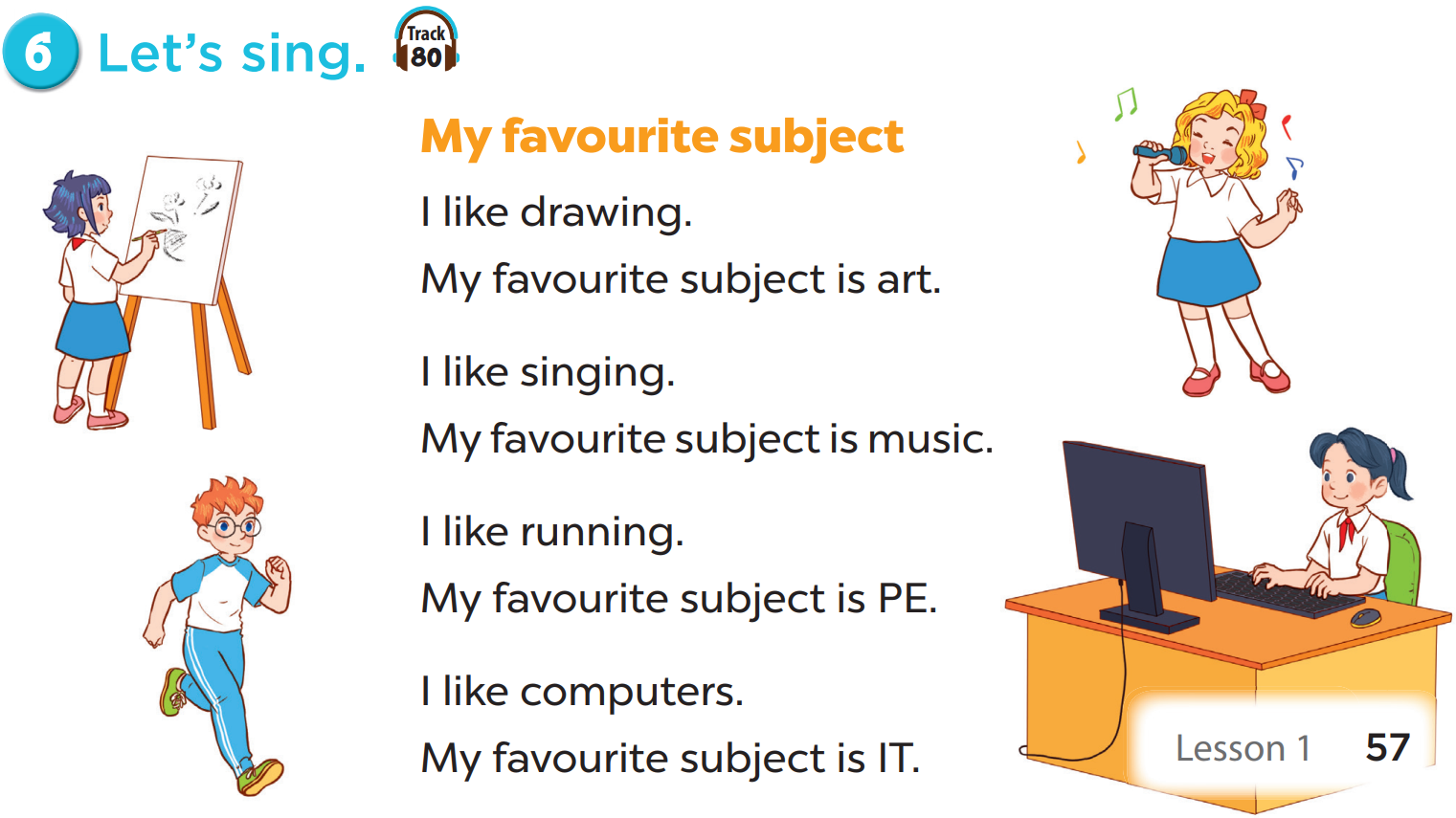 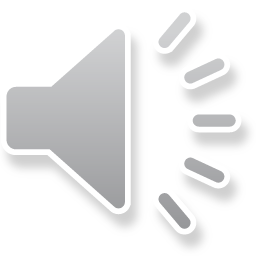 17
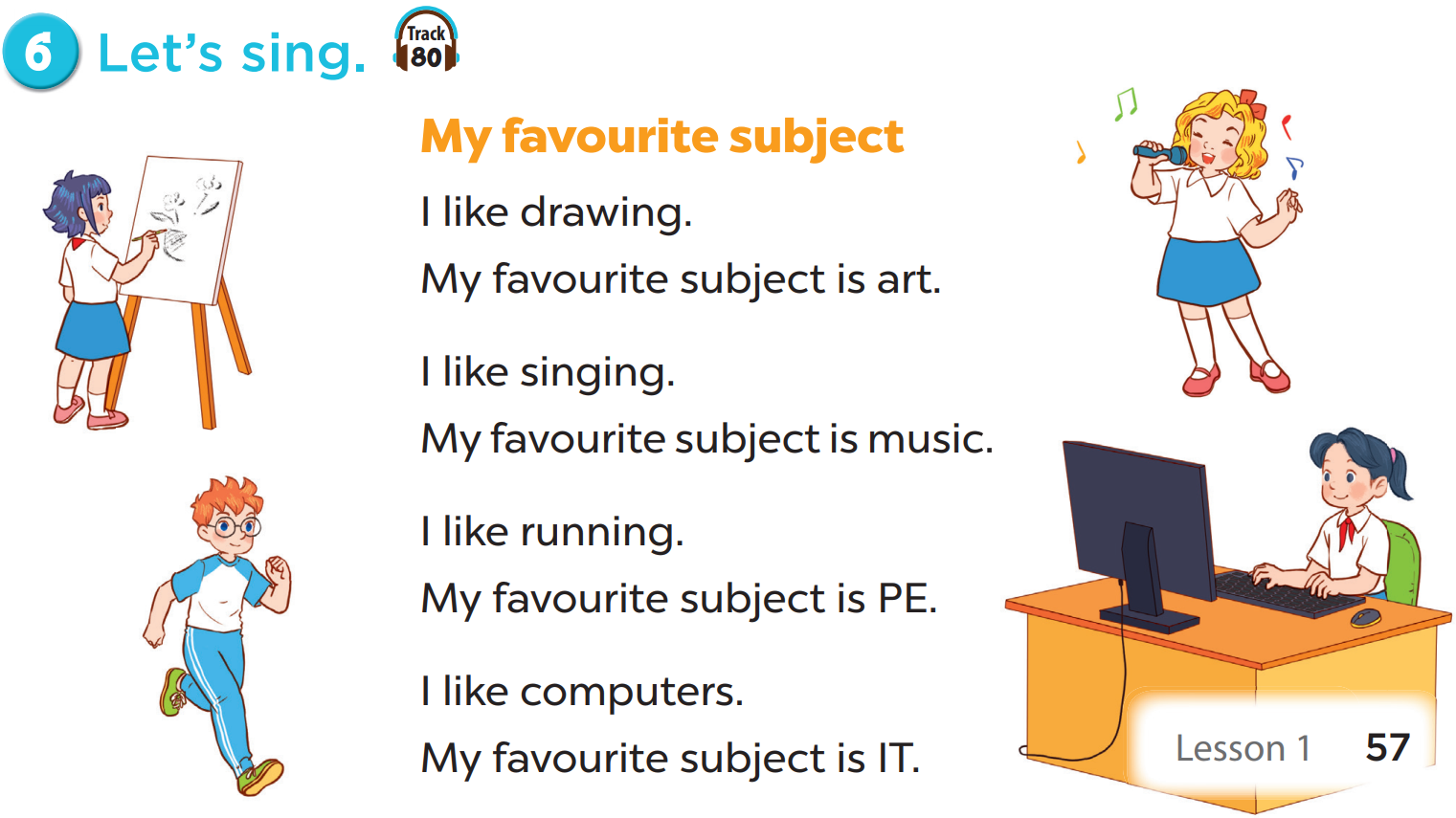 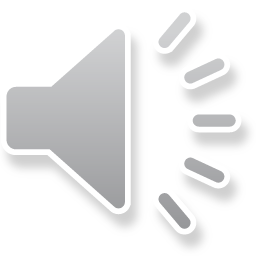 18
5
5
Fun corner and wrap-up
Game: Anagram
19
Make a sentence. What’s missing?
E
C
T
I
I
R
S
U
U
O
T
V
M
S
M
A
C
E
U
J
B
Y
F